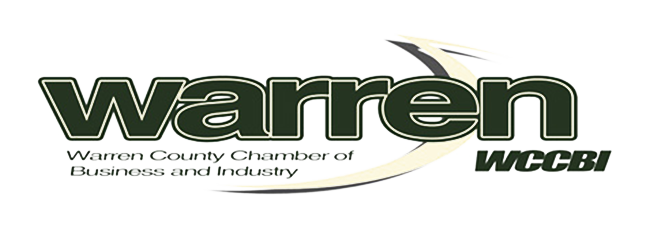 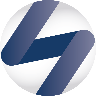 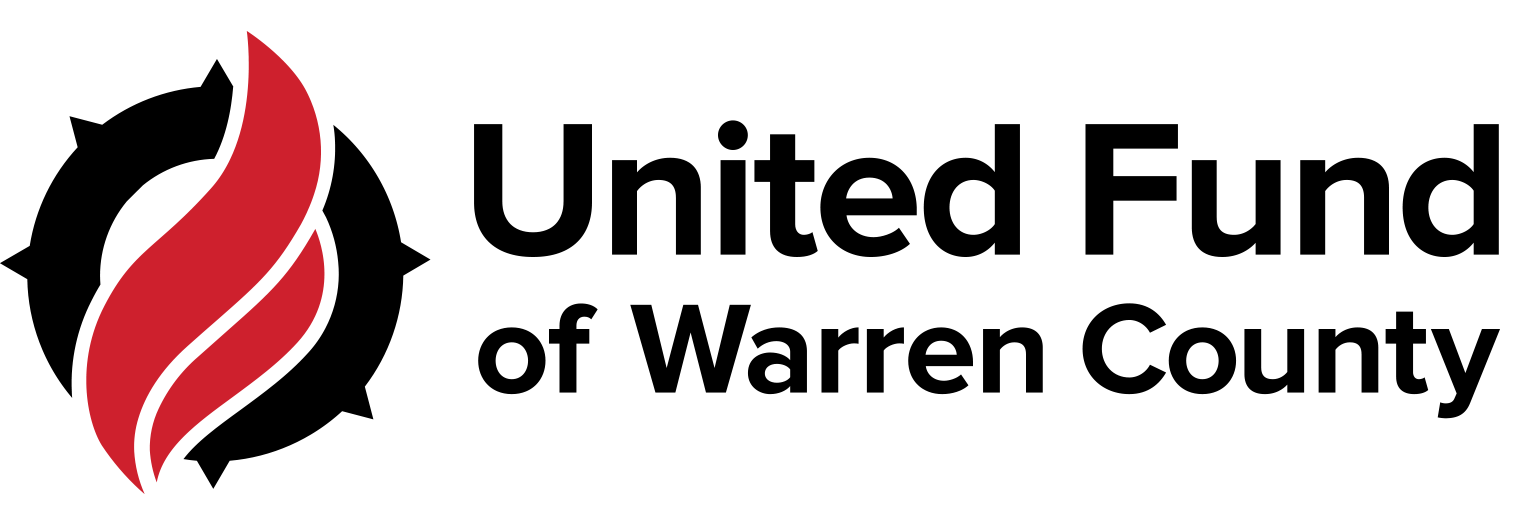 Planning Through Crisis Webinar Series
Cash Now: Fundraising Strategies During Crisis

HOSTED BY:  Margie Taylor, CFRE








info@getstrategy.com | www.getstrategy.com
Planning Through Crisis Webinar Series
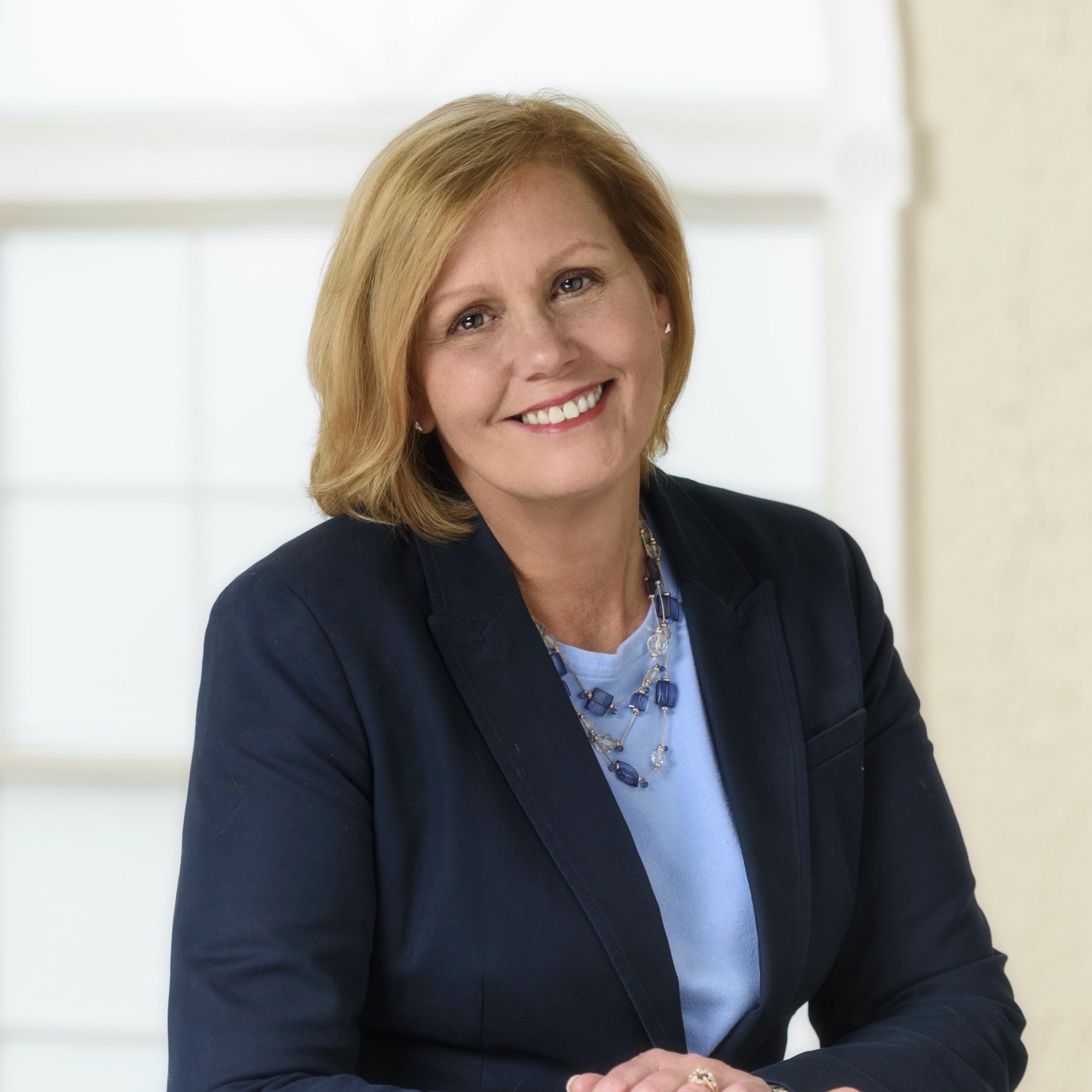 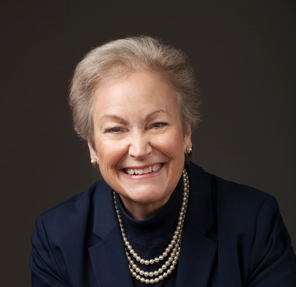 Jacqui Catrabone, MA
Director, Nonprofit & Community Services
Margie Taylor, Certified Fund Raising Executive
Debra Thompson, MBA
President & CEO
25+ years’ experience in strategic organizational development including research, planning, program development and evaluation.
25+ years’ experience in healthcare and manufacturing operations as CEO, COO and HR Director.
Extensive experience in fundraising, economic development, public relations and communications
Our Series Presenters
Experienced 
Leaders
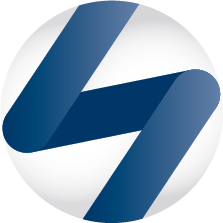 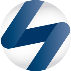 Cash Now: Fundraising Strategies During Crisis
The world has changed.
“Our economy is in bad shape and will only get worse. So what can we fundraisers do to minimize the impact of this difficult period on our organizations, and at the same time maximize our income?”
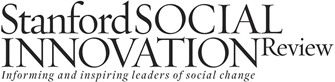 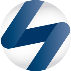 Cash Now: Fundraising Strategies During Crisis
Lessons learned from past crises…
“In a crisis, the tendency is to do everything but raise money”.
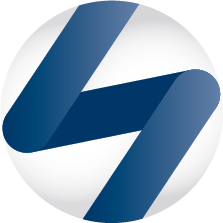 Cash Now: Fundraising Strategies During Crisis
PICK UP THE PHONE. Focus. How the donor is coping. Listen attentively for ways you can help. 

Share your situation – serving clients, adopting new technologies – what you are doing, not what you can’t do. Share a SUCCESS STORY. How your group is helping.

Emphasize resilience, commitment. Share your next steps. Thank them on behalf of your clients.
STEP ONE
Call Your Board Members, Donors, Influencers Strengthening 
Your Case for Support
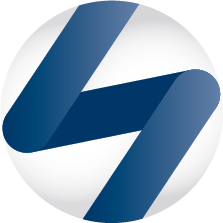 Cash Now: Fundraising Strategies During Crisis
Solicitations in Progress
Ask donor how s/he wants to proceed. Conclude? Postpone? Schedule follow up call.
Yes, acknowledge generosity and determine how gift will be made.
Can’t commit? Ask about other ways to help your nonprofit.
No? Thank for support and ask about other ways s/he can be helpful.
STEP TWO
Stick With What Works
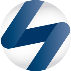 Cash Now: Fundraising Strategies During Crisis
Repurpose Existing Donor Gifts
Call to propose removing or lessening restrictions. 
Ask to use the funds for immediate needs.
Document via email.
STEP TWO
Stick With What Works
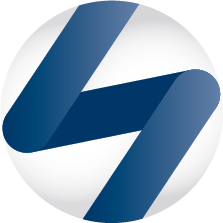 Cash Now: Fundraising Strategies During Crisis
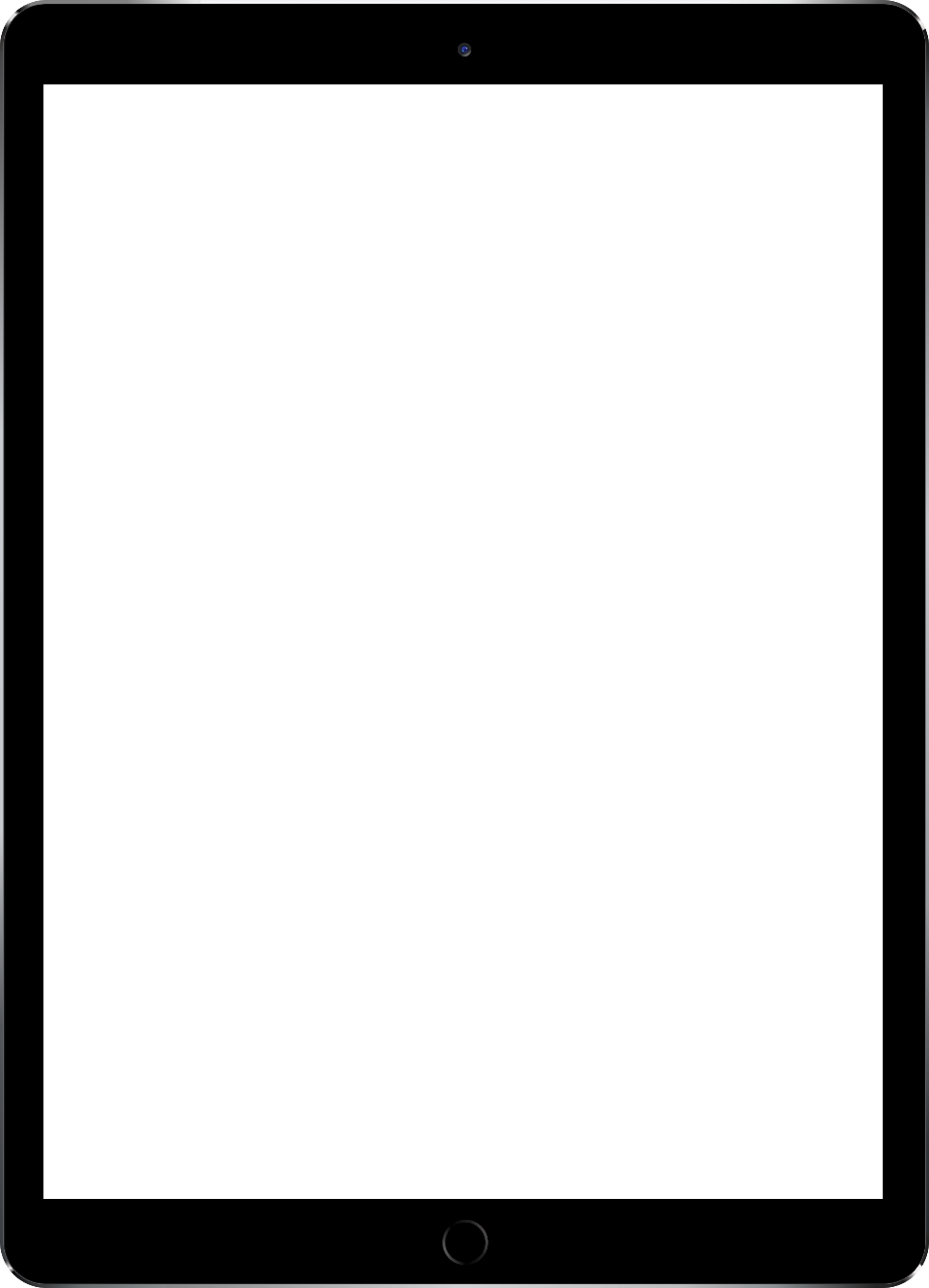 Stick With 
What Works
Look for Rapid Response Funds
Grants not now relevant, ask to use for current needs. Document agreement via email.
Advocate for foundations to release more than the minimum 5% distribution, to create “liquidity.”
One spokesperson
Stay consistent
Ask to have an edit
STEP TWO
Public/Private/Community Foundations
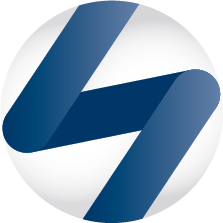 Cash Now: Fundraising Strategies During Crisis
Estate Gifts 
Can your donor early activate estate commitment? 

Donor Advised Funds 
CALL your donors and encourage them to continue to recommend your organization.
STEP TWO
Stick With What Works
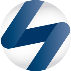 Cash Now: Fundraising Strategies During Crisis
Pledge Payments
Discuss use and likelihood of timeline
Accelerating payments
Deferring payments
Partial payments
STEP TWO
Stick With What Works
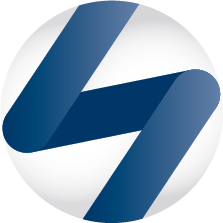 Cash Now: Fundraising Strategies During Crisis
Charitable IRA Rollover 
Check in  

Financing
Existing loans? Negotiate lower interest rates, moratorium on payments, longer terms
Review assets as collateral with legal/board review/approvals
Will donor consider loan? Seek legal counsel
STEP TWO
Stick With What Works
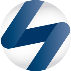 Cash Now: Fundraising Strategies During Crisis
Assets
Persian Rugs
Virtual events/ Annual Appeals
Encourage online donations
Put volunteers to work
STEP TWO
Stick With What Works
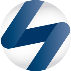 Cash Now: Fundraising Strategies During Crisis
The world has changed.
Step 3:
Situation Like No Other
“Reports on high net-worth American donors reveals that the 
No. 1 reason donors stopped giving to a particular charity was 
‘no longer feeling connected to the organization’.”
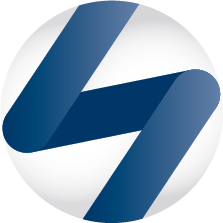 Cash Now: Fundraising Strategies During Crisis
Donors who support your nonprofit will support you if you ask
All nonprofits internationally/buy local
Rapid Relief Fund criteria
Connect the dots
Go where the funding is
Consider mergers and acquisitions
STEP Three
Situation Like No Other
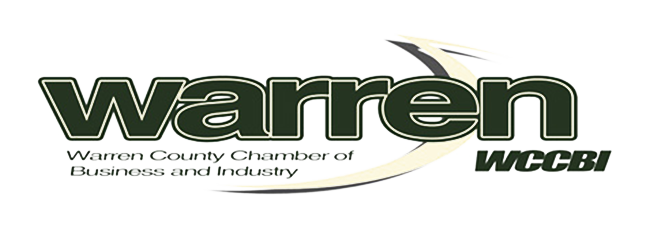 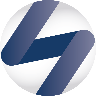 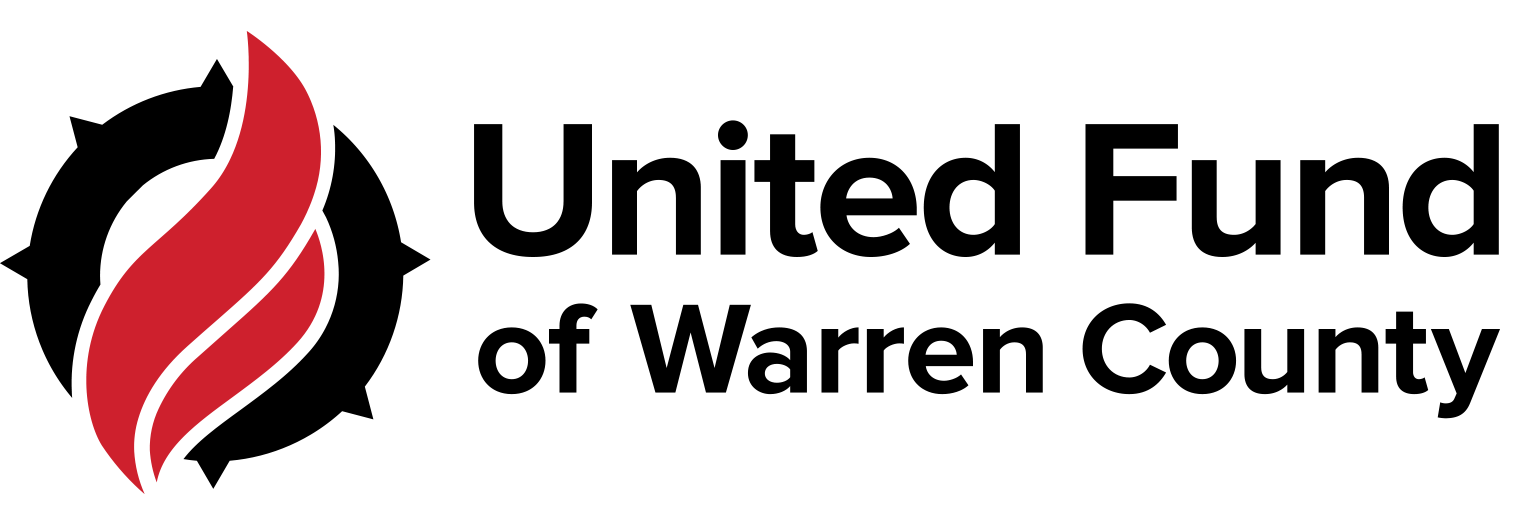 Cash Now: Fundraising Strategies During Crisis
Thank you for your participation today.
If you feel that you would like some assistance, please don’t hesitate to reach out to us:

MTaylor@getstrategy.com
info@getstrategy.com
WWW.GETSTRATEGY.COM
814.480.8000
Cash Now: Fundraising Strategies During Crisis
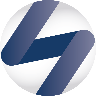 Planning Through Crisis
We Are Here for You

Free 30 minute consultative support 
Free webinars





jacqui@getstrategy.com | www.getstrategy.com